Connect Student Registration
Moodle
Support at Every Step
Make the Most of Connect
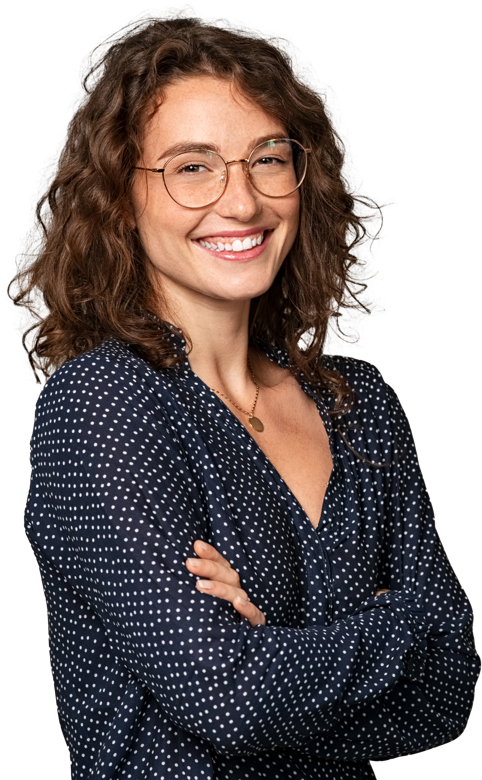 Stay Organized 
Digital Course Planner has all your upcoming Connect assignments in one place, and you can customize calendar alerts 
Focus On What Matters
Use Reports to track your performance and your understanding of key concepts
Learn On-the-Go
Download the free ReadAnywhere app to take your eBook* and SmartBook 2.0* with you – online and offline

*  ReadAnywhere supports newer eBooks and SmartBook 2.0.  May not be available in your Connect course.
Support at Every Step
Step 1
Step 1 – Access your Course
Login into your Moodle account and navigate to your course.  
If you are not sure if you have a Moodle account, check with your instructor.
Support at Every Step
Step 2
Step 2 - Navigate to a Connect assignment link and click on it.
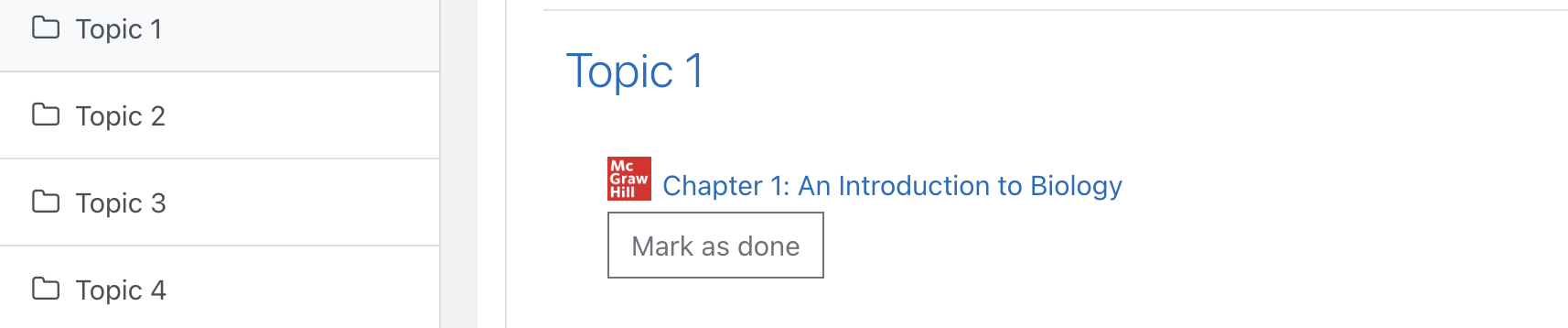 Support at Every Step
Step 3
Step 3 – Click Begin.
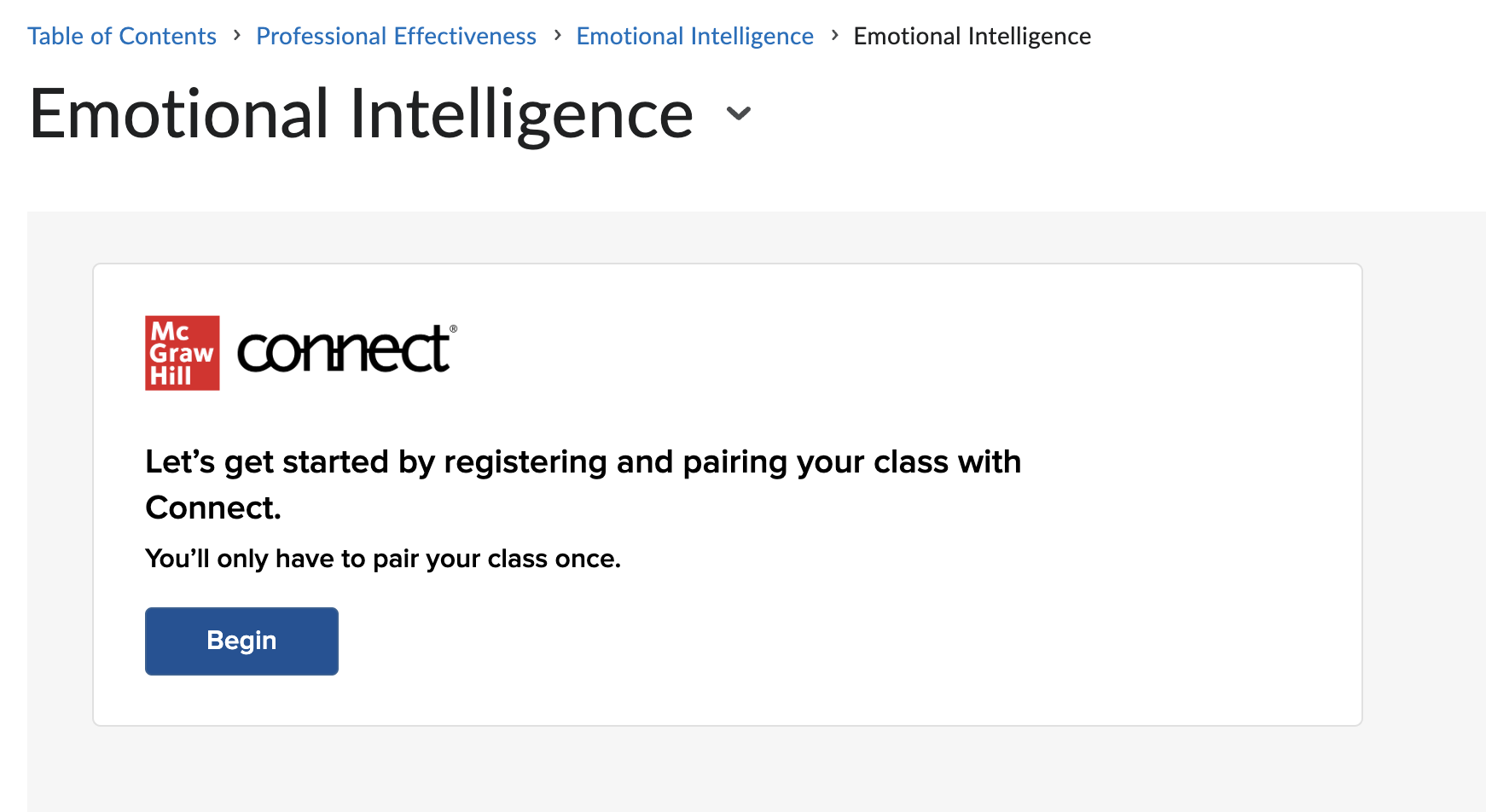 Support at Every Step
Step 4
Step 4 - Sign In with an existing Connect account or Create Account.
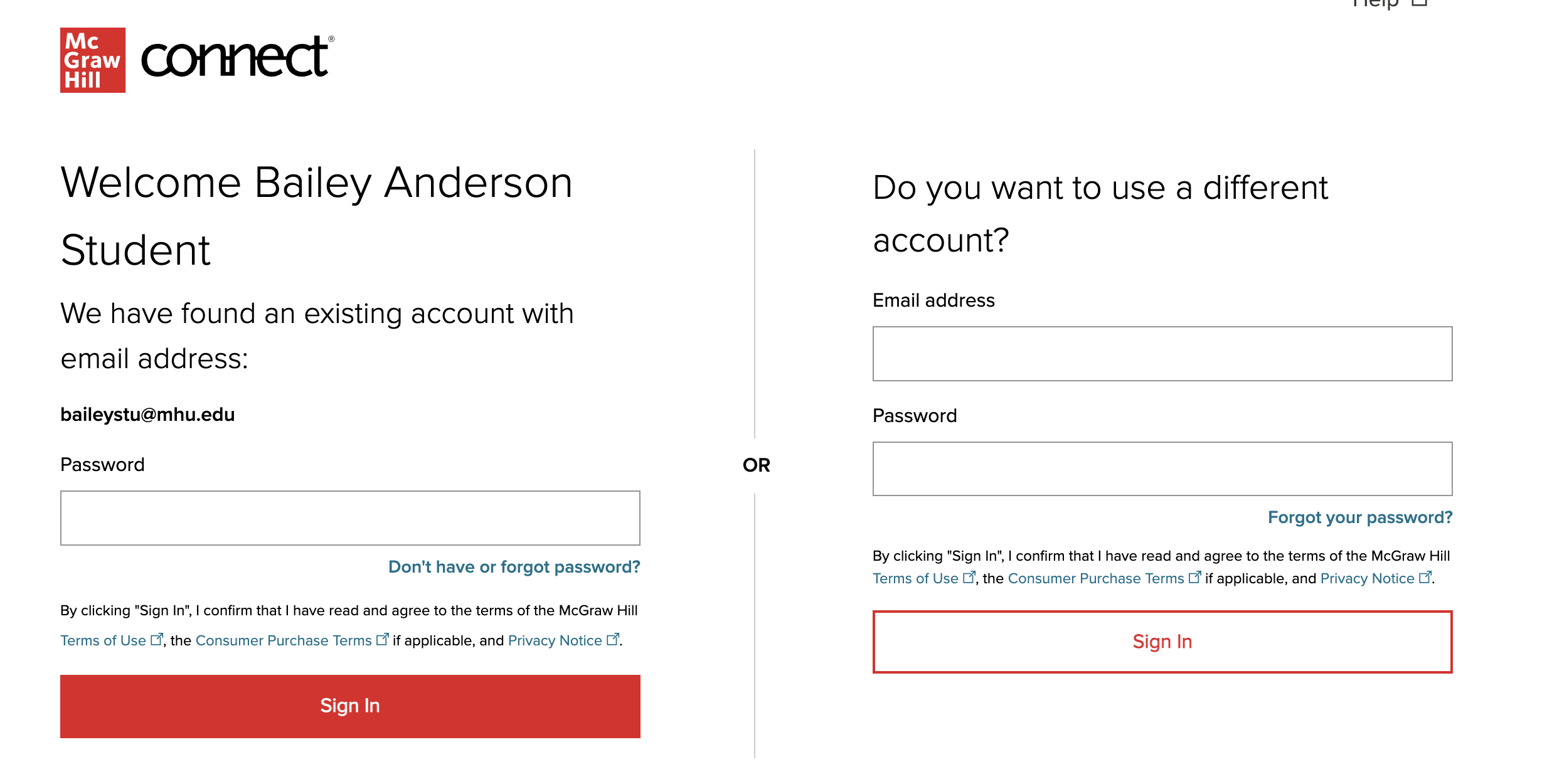 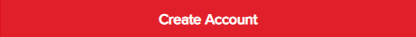 Support at Every Step
Step 5
Step 5 - Click Confirm. You are now registered.
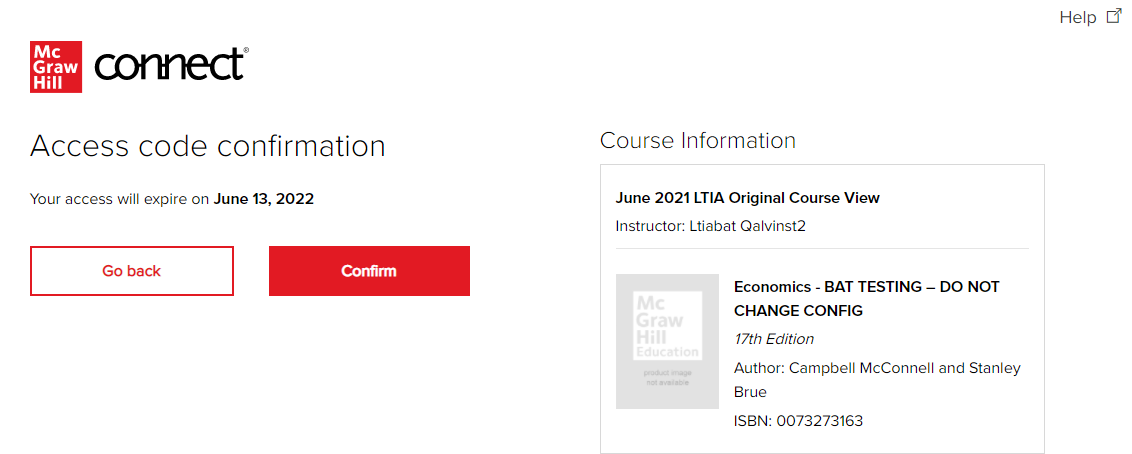 Support at Every Step
Support and Resources
Tech Support & FAQ:
CALL: (800) 331-5094

EMAIL & CHAT: mhhe.com/support

MONDAY-THURSDAY: 24 hours
FRIDAY: 12 AM - 9 PM EST
SATURDAY: 10 AM - 8 PM EST
SUNDAY: 12 PM – 12 AM EST
Support at Every Step
ReadAnywhere App
Study on Your Smartphone or Tablet
ReadAnywhere App

Download the free ReadAnywhere app to your Android or iOS smartphone or tablet and access your course eBook for offline study access anytime, anywhere. 

More than 1 million students and instructors have downloaded the ReadAnywhere app that has a 4.7 rating on the App Store.


Connect Tablet App

Login to Connect on your tablet browser and then add it to your home screen to complete assignments with ease – including pinch, pan, and zoom capability as you work.

*The Connect Tablet App is not recommended for smartphone use.
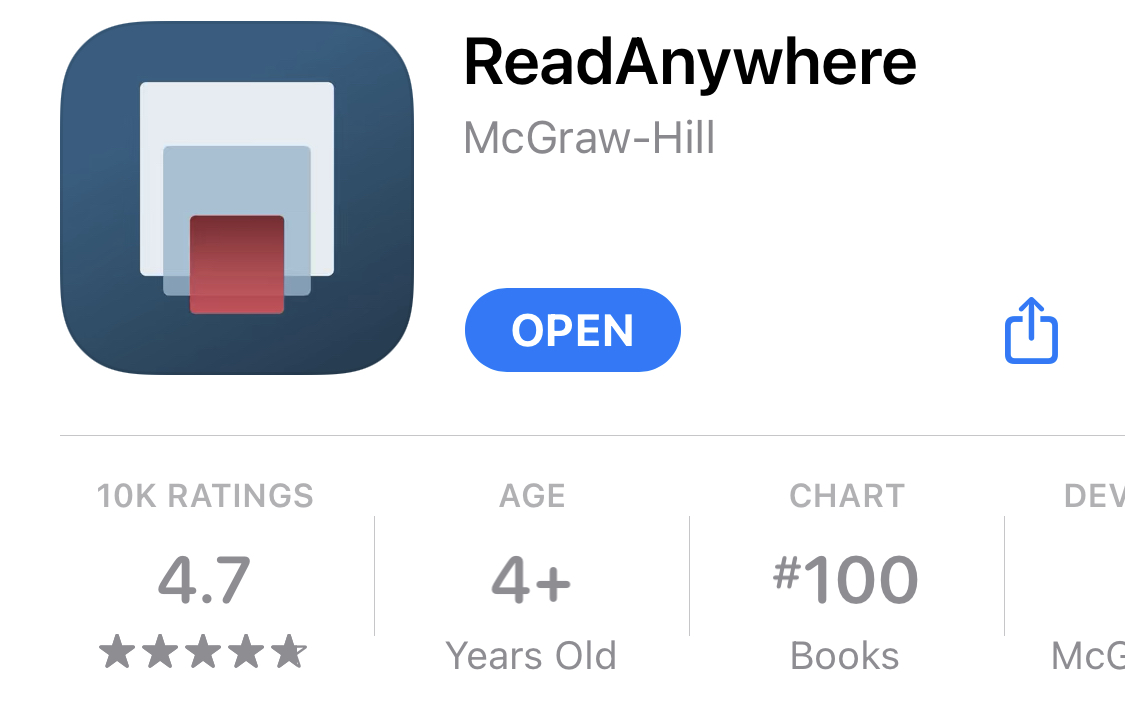 [Speaker Notes: Download for iOS: https://apple.co/2JEwQEy
Download for Android: https://bit.ly/30HTWzS]
Support at Every Step
Questions?
Questions?
Support at Every Step
Connect + Proctorio
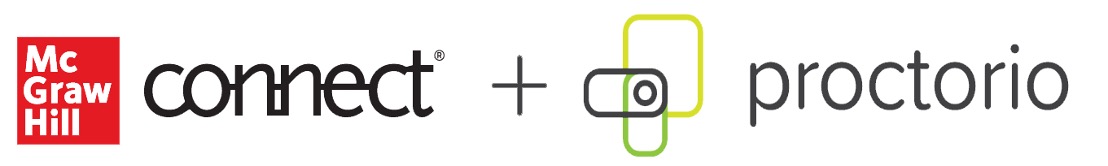 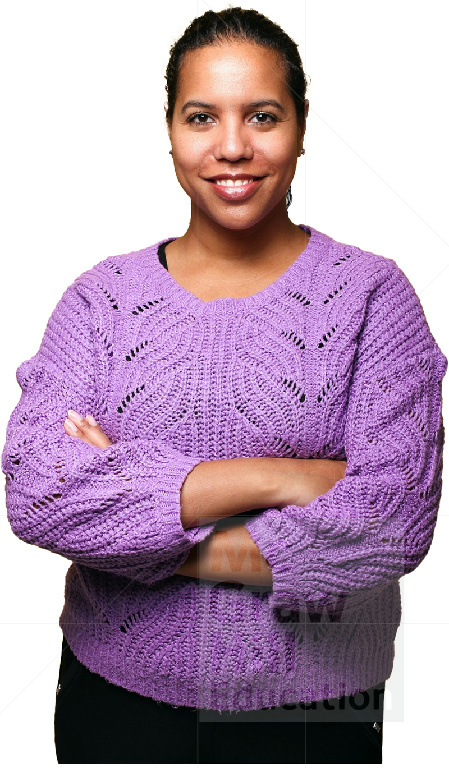 If your instructor uses remote proctoring for this course:

Proctoring and/or browser-locking services will be used within your Connect assignments.
Equipment needed may include a webcam and/or microphone.
Payment may be required.
A practiced proctored assignment may be available.
Additional information regarding proctoring may be included in the syllabus.